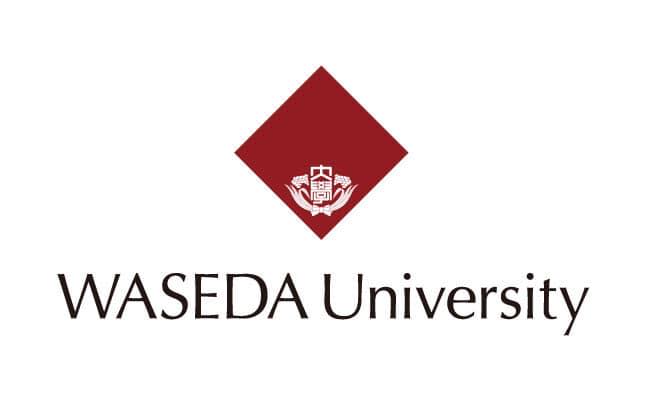 제77대 와세다대학 한국인 학생회 정기 회의 
2022.04.30
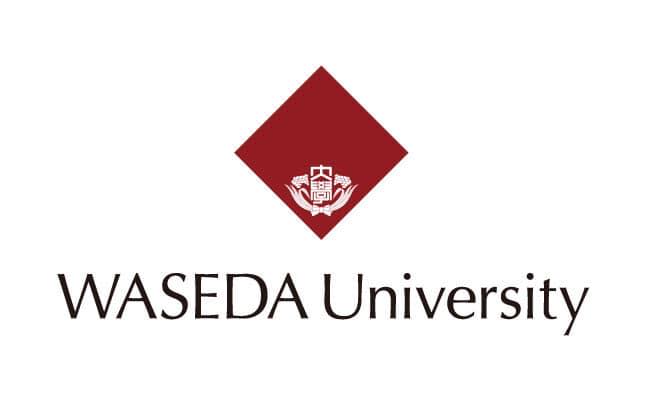 77대 총학생회 구성원 현황
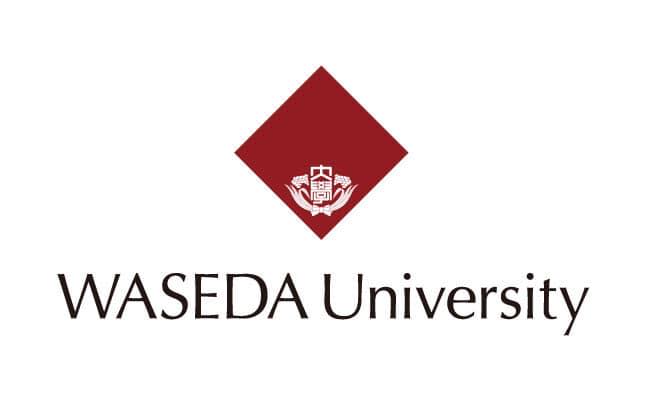 회의 목차:
(1) 학부 / 위원회 안건

(2) 내용
(3) 공지사항 / 기타 공유 희망사항
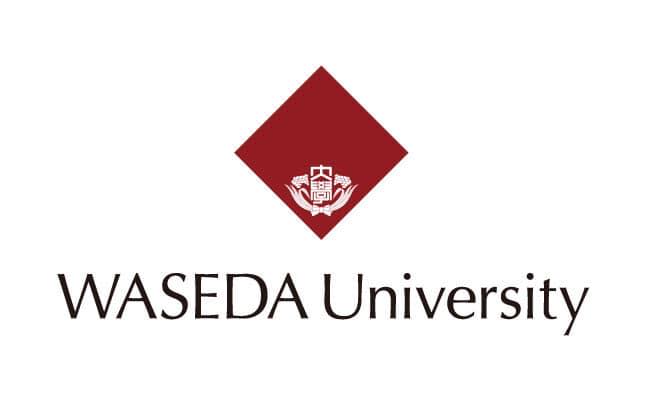 학부/위원회 건의 안건 :
콘슈노 와세칸 인터뷰 인원 모집 중입니다
주변에 관심있으신 분들 계시면 연락 부탁드리겠습니다.
복지위원회
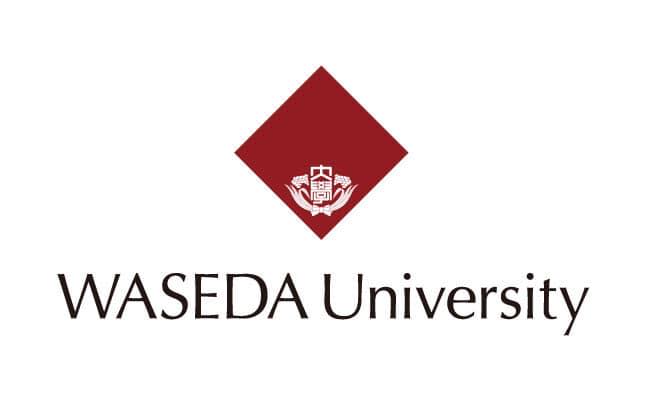 월 주요 계획 및 공지사항
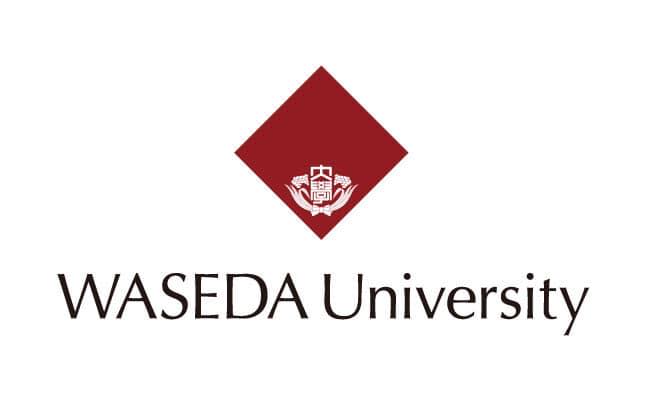 4월 주요계획: 
*매월 2,4주차 토요일 오후 2시 정기회의
각 학부

신입생 파악 및 도움

학생들께 홈페이지 안내 

신입생 환영회 개최 시 방역수칙 준수
총학생회

홈페이지 운영

한유연 합숙
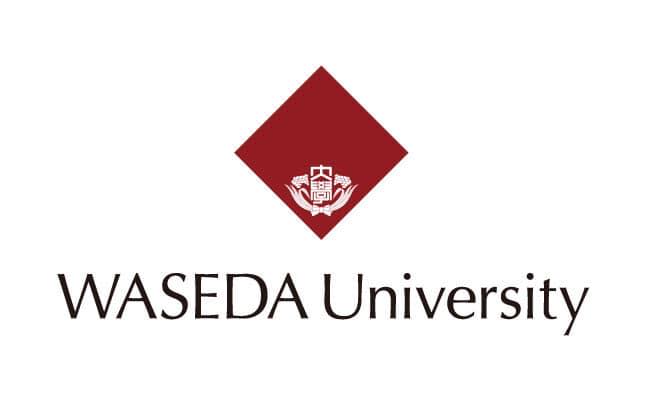 4월 공지사항: 
*매월 2,4주차 토요일 오후 2시 정기회의
각 위원회 작업  (작업 시 홈페이지 활용)

빠른 시일 내에 홈페이지 가입 (아직 다 가입 확인 안되고 있음)